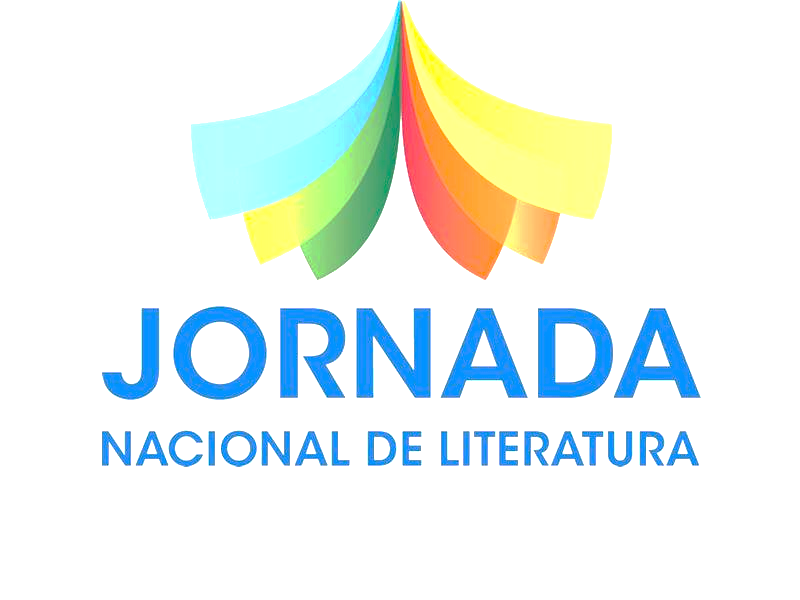 A adaptação literária para cinema e televisão
Palestra na 10ª Jornada Nacional de Literatura, Passo Fundo/RS
 por Jorge furtado
29 de agosto de 2003
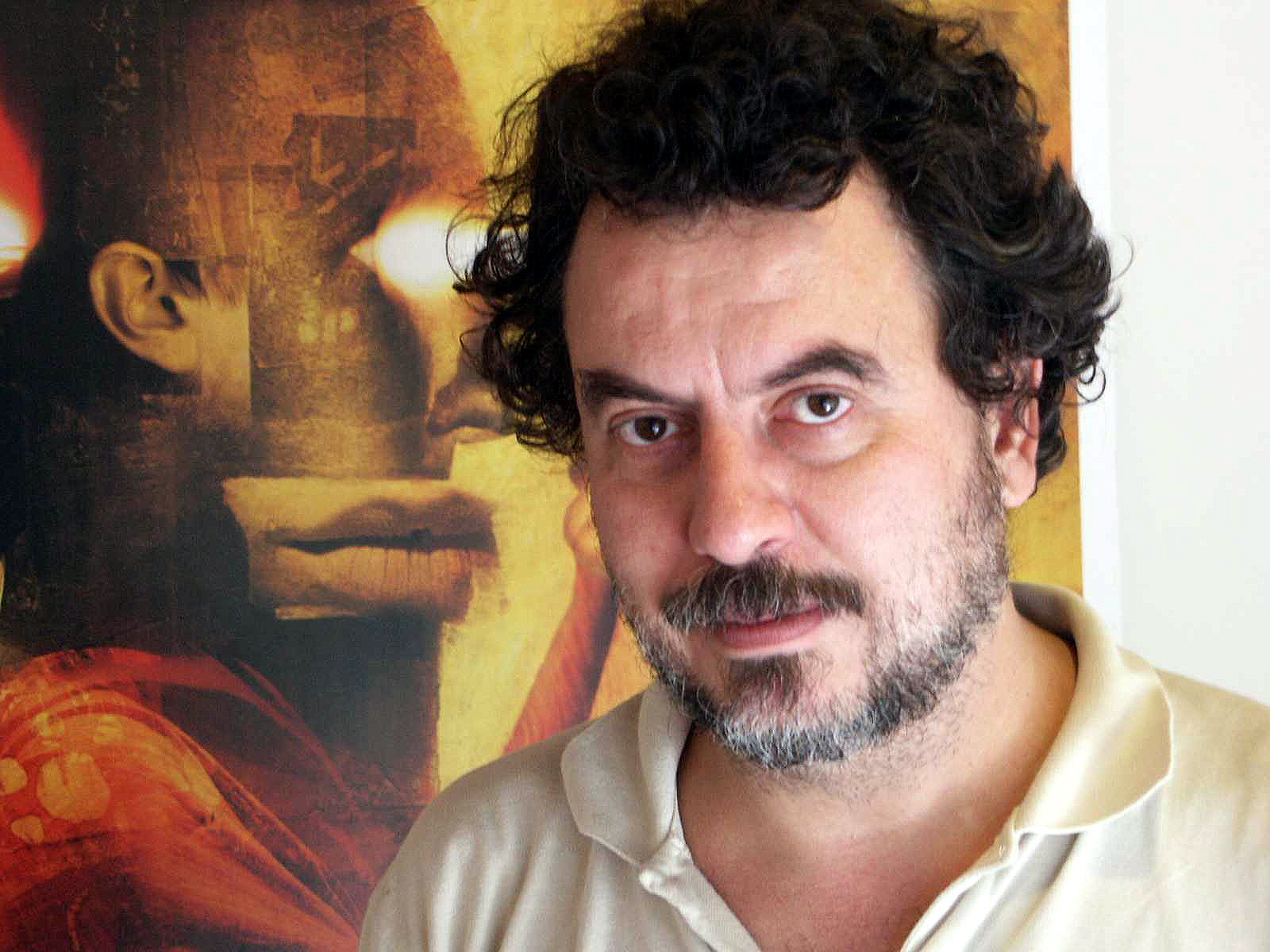 Jorge Alberto Furtado é um cineasta brasileiro.
Nascimento: 9 de junho de 1959 (idade 59 anos), Porto Alegre, Rio Grande do Sul
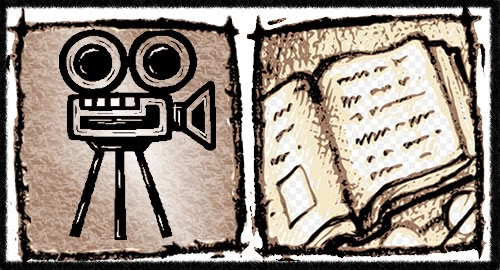 muitos outros elementos, não presentes na literatura são utilizados pela linguagem do cinema, como os movimentos de câmera, os enquadramentos, a música, a cor e a luz
cabe ao roteirista agregar esses elementos ao filme de modo a ser fiel – ou não – ao espírito do texto
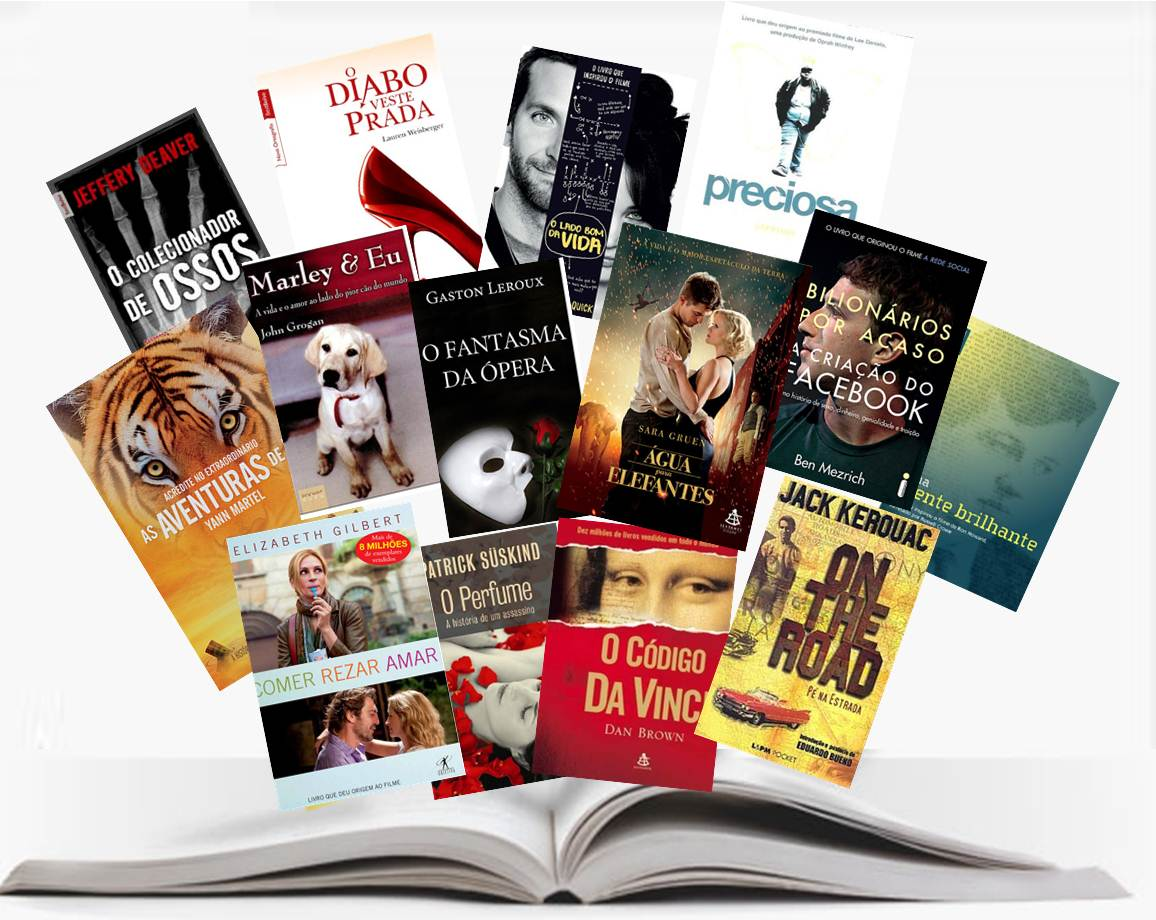 milhares de livros têm sido adaptados para o cinema:
segundo Ely Azeredo, a “Bíblia” é o livro campeão de adaptações, com incontáveis filmagens
o segundo lugar é de Sir Arthur Conan Doyle, com mais de 200 versões de “Sherlock Holmes”
em terceiro lugar aparece o “Drácula”, de Bram Stoker
mas é certo que a boa literatura não necessariamente dá bons filmes
Dostoievski, Kafka, Cervantes, Proust, Machado de Assis ou Eça de Queirós ainda não entraram para a história do cinema
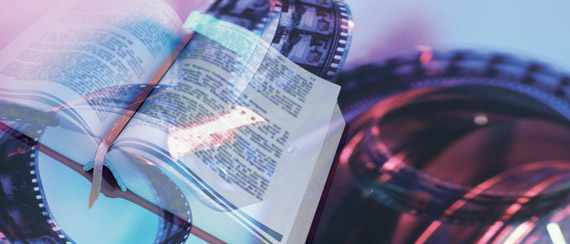 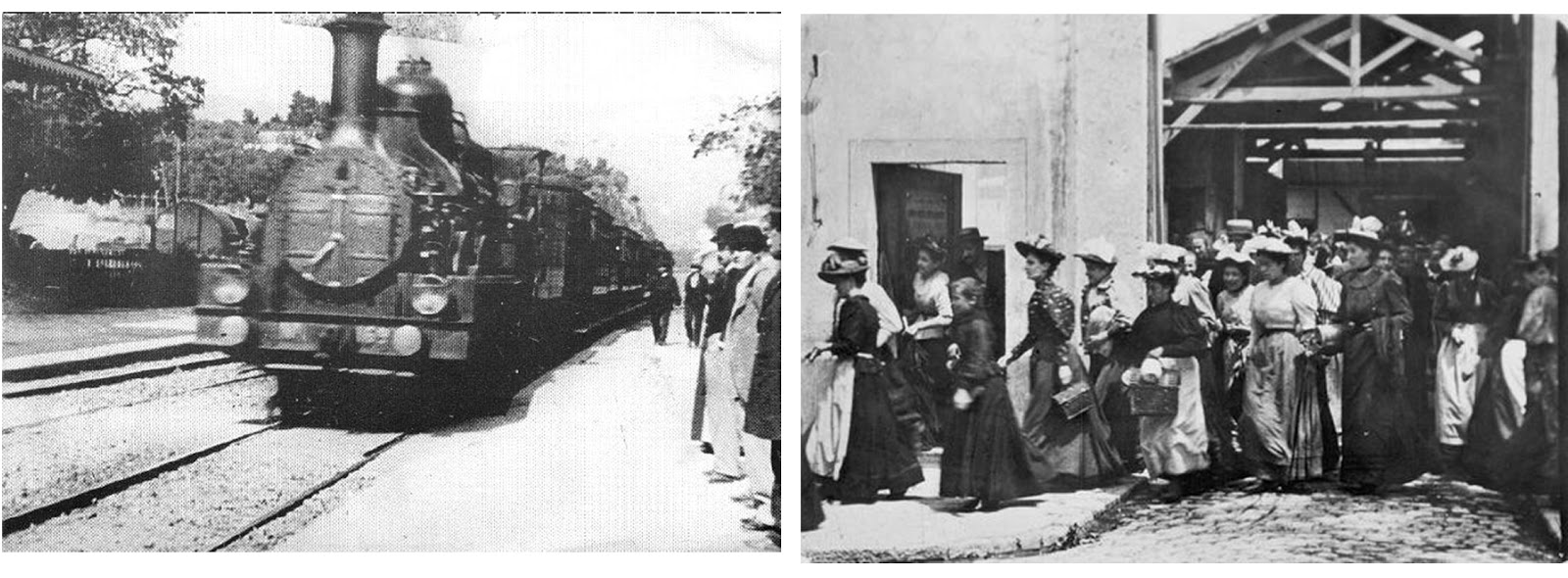 O Filme “A chegada do comboio à Estação Ciotat” é um pequeno filme com a duração de apenas 44 segundos, foi todo gravado em plano geral, e retrata a chegada de um comboio a uma estação de caminhos-de-ferro
Em 28 de dezembro de 1895 em Paris, na cave do Grand Café, considerada a primeira sala de cinema do mundo, nasceria o que hoje conhecemos como a arte cinematográfica. Nesse dia os irmãos Auguste e Louis Lumière realizariam aquela que foi a primeira exibição pública, e paga, do mundo do cinema.
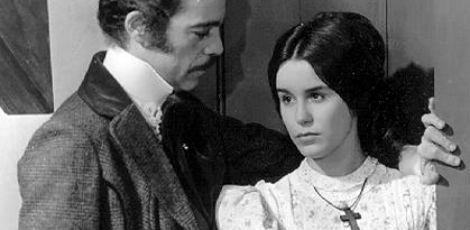 os milhões de brasileiros, sem livros e sem cinema, merecem, pelo menos, uma televisão melhor
Escrava Isaura é uma telenovela brasileira produzida pela Rede Globo, entre 11 de outubro de 1976 e 5 de fevereiro de 1977
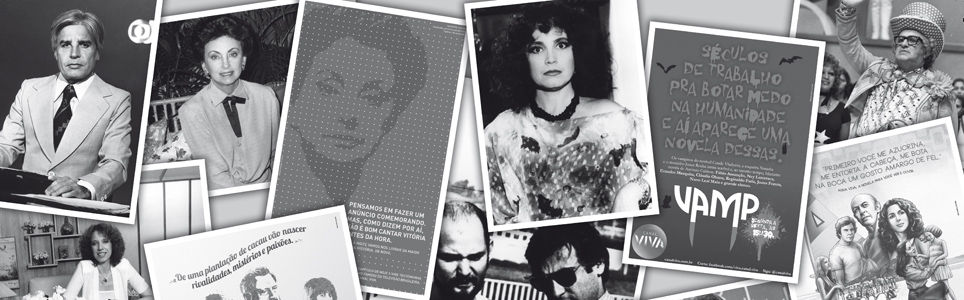 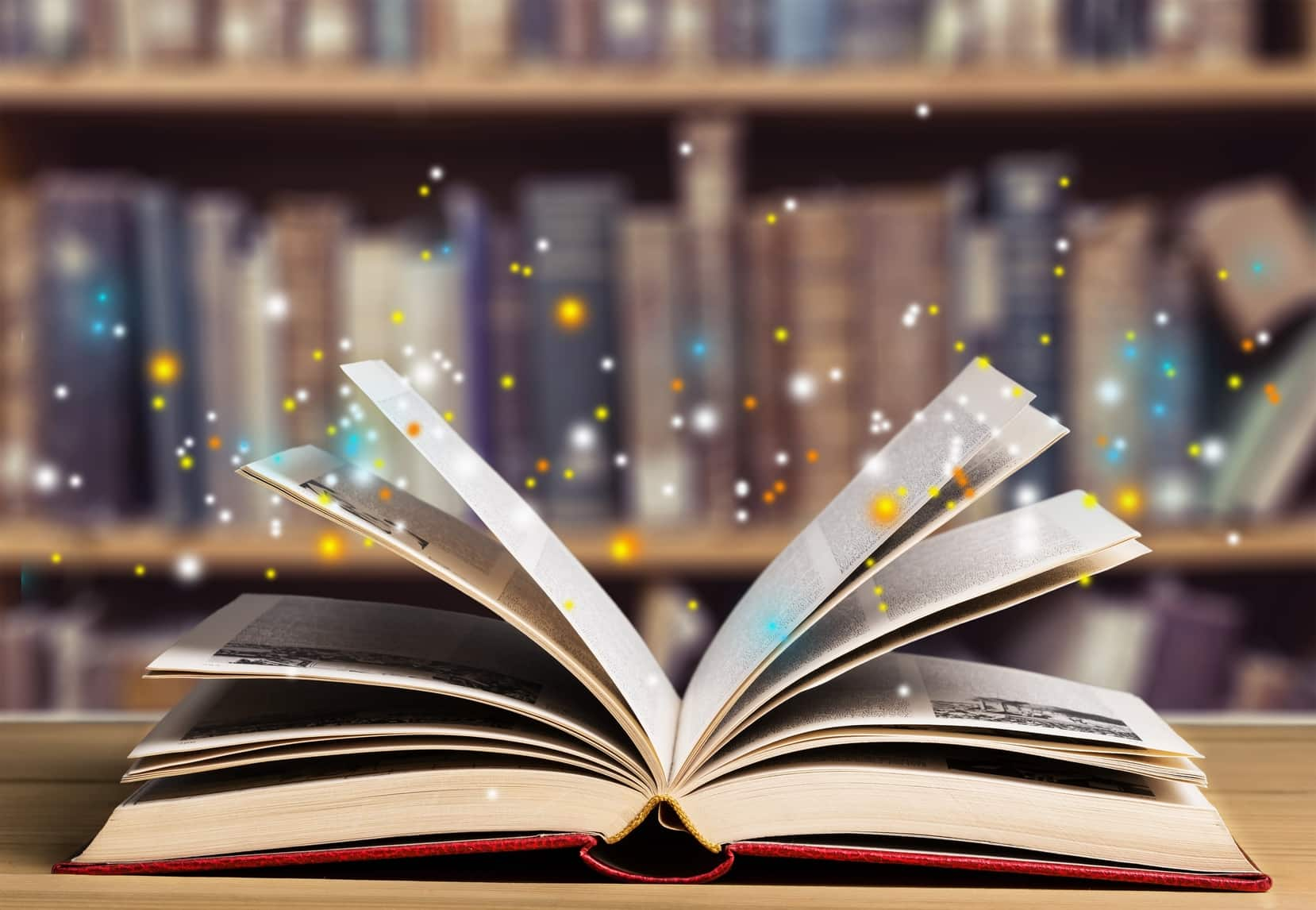 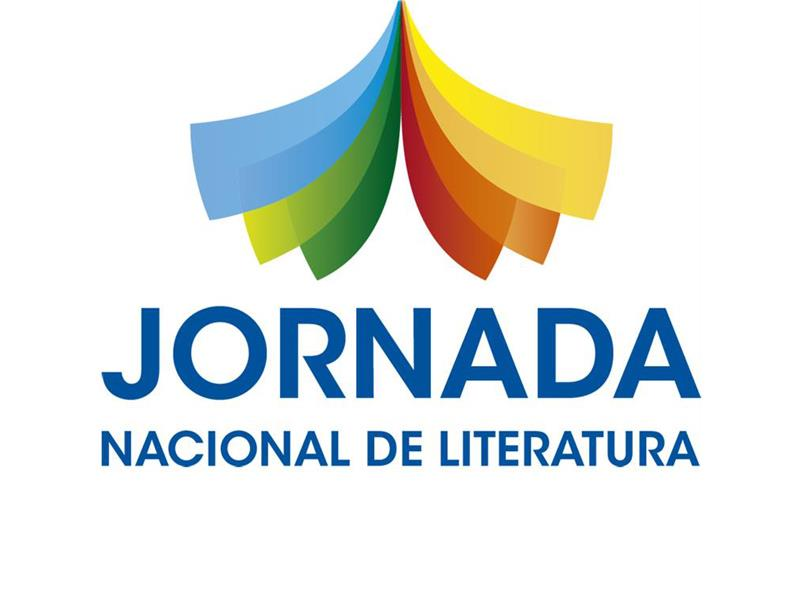 A adaptação literária para cinema e televisão
TEXTO DISPONÍVEL EM: HTTP://ABRA.ART.BR/BLOG/2012/02/27/ADAPTACAO/. ACESSO EM 20/08/2018.